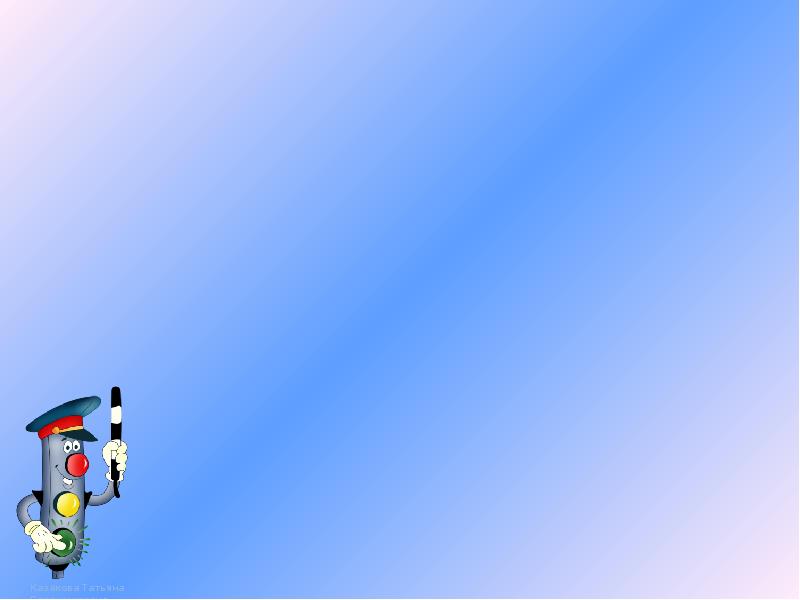 Семейный проект «Азбука дорожной безопасности»
«Знает каждый из детей,Нету правила мудрей:«Правила дорожныеСоблюдать положено!»


МАДОУ д/с №78 города Тюмени
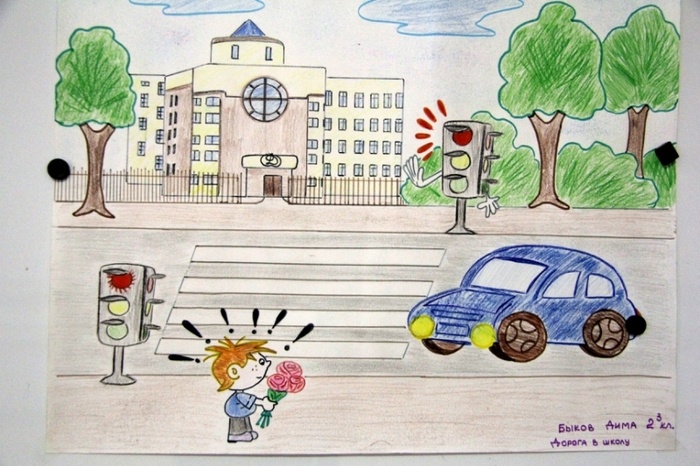 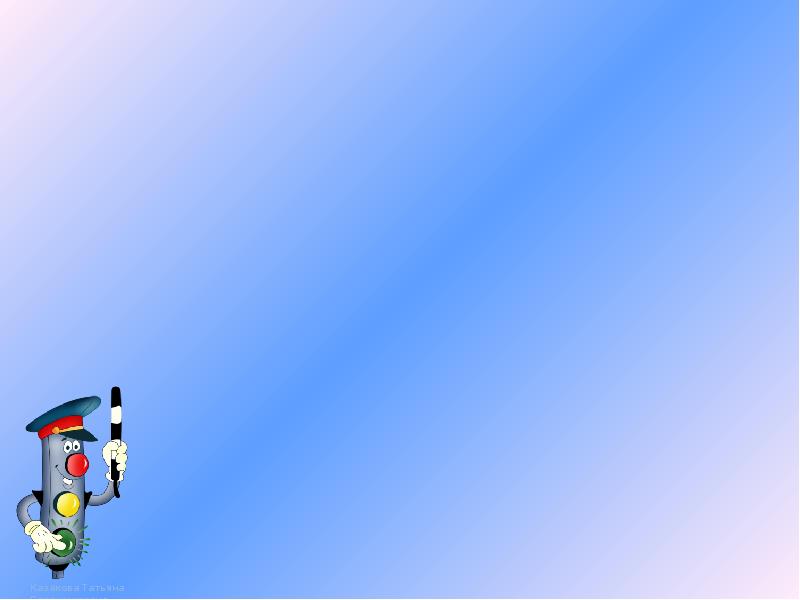 Паспорт проекта
Вид: практико-ориентировочный, коллективный, с участием родителей, инспектора ГИБДД.
Участники: Дети старшей группы, родители, воспитатели, инспектор ГИБДД.
Сроки: краткосрочный (1 месяц), июль.
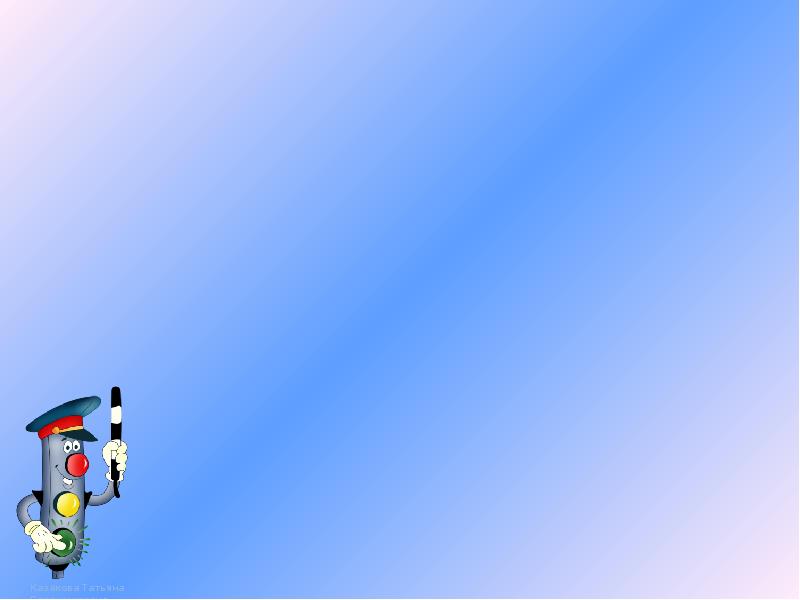 АКТУАЛЬНОСТЬ:
Утром в группу забежал Миша со словами «Вы знаете, что я сейчас видел…». Мальчик поделился с нами ситуацией, которую он увидел на проезжей части.
		В современных условиях, когда увеличивается на дорогах поток машин культура поведения на дороге становится жизненной необходимостью. Обучать ребенка правилам безопасного движения, формировать у него культуру поведения в общественных местах следует начинать в детстве. Родители личным примером помогают своему ребенку правильно ориентироваться в ситуациях на дороге.
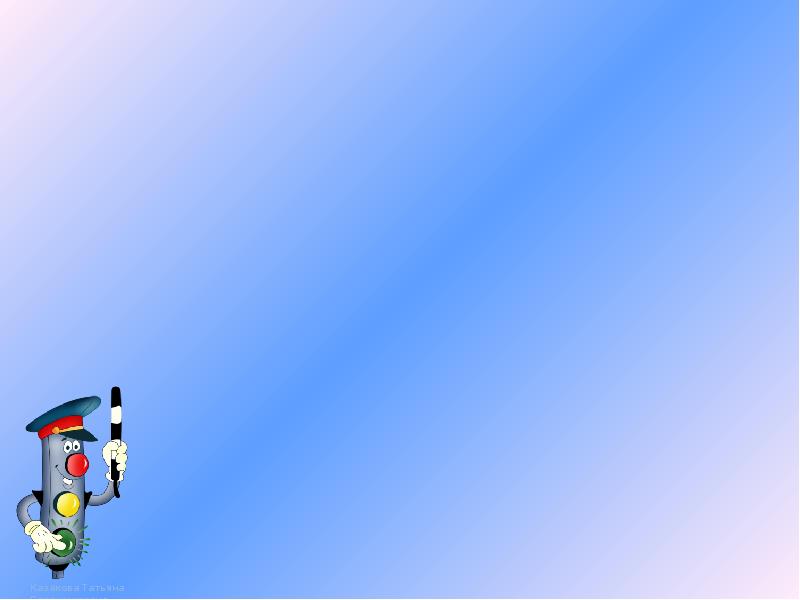 Цель проекта: создание условий для плодотворной работы с семьей, направленной на усвоение и закрепление знаний детей и их родителей о правилах безопасного,  осознанного поведения на улицах города
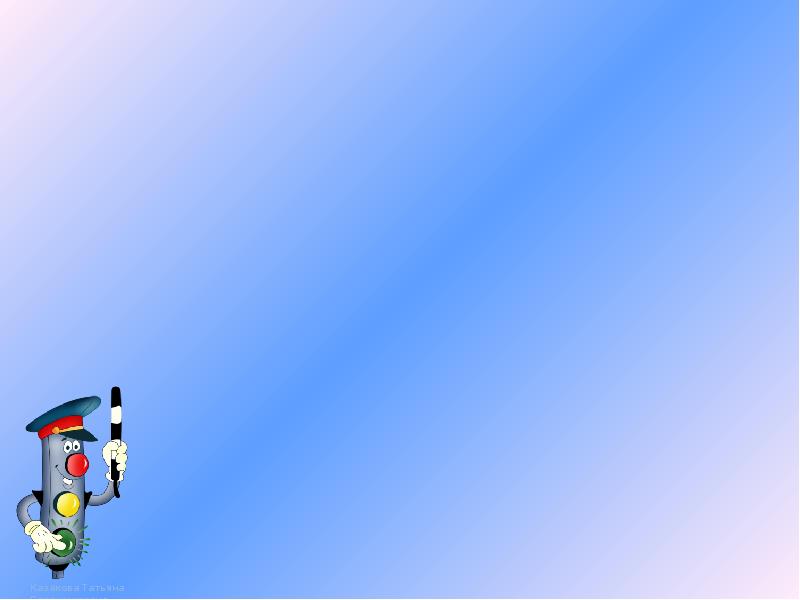 Задачи:
С помощью разнообразных методов и приемов оптимизировать работу с родителями детей дошкольного возраста для полноценного развития личности ребенка и закреплению знаний о правилах дорожного движения;
Создать условия для формирования социальных навыков и норм поведения на основе совместной деятельности с родителями и взаимной помощи;
Выработать систему воспитательно-образовательной работы по формированию навыков безопасного поведения на дороге;
Укрепление и развитие материально-технической базы для работы по данному направлению.
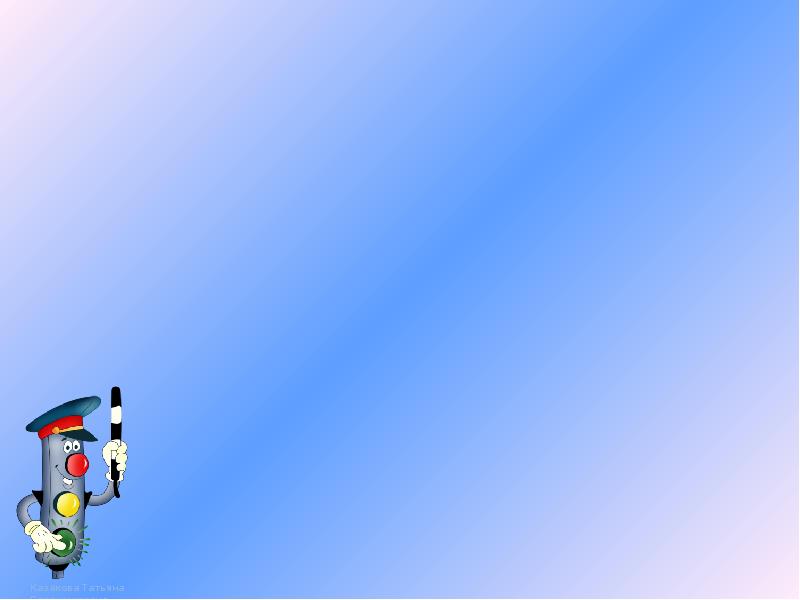 Дети – совершениствование знаний, умений, навыков по ПДД в игровой и образовательной, деятельности, а также
самостоятельности и ответственности в действиях на дороге;
РОДИТЕЛИ – формирование практических и теоритических знаний для общего развития детей, участие семей в образовательном процессе ДОУ
ОЖИДАЕМЫЙ РЕЗУЛЬТАТ
Установление прочных связей с ГИБДД
ВОСПИТАТЕЛИ – решение образовательных, развивающих, воспитательных задач в системе ФГОС
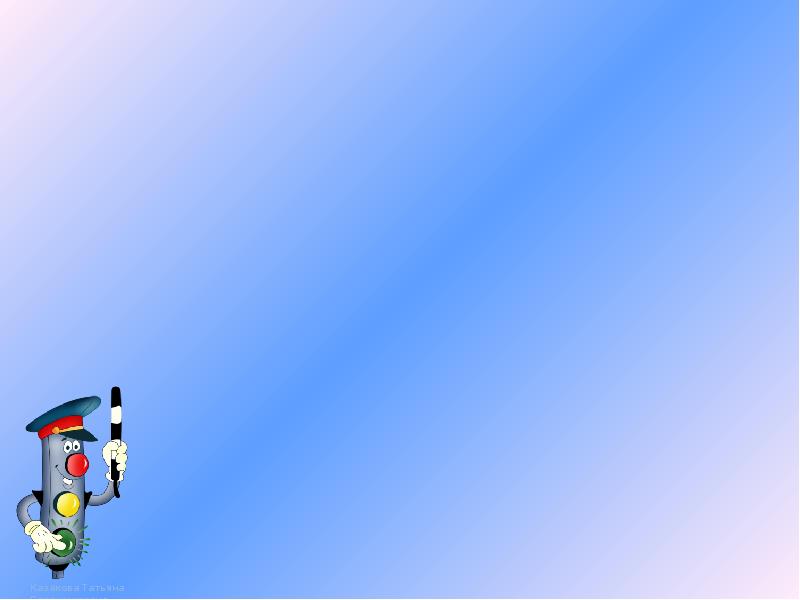 ЭТАПЫ ПРОЕКТА:
ПОДГОТОВИТЕЛЬНЫЙ 
Подбор и изучение образовательной литературы по ПДД
Создание фотоальбома-тренинга: «Дорожная безопасность»
Составление конспектов и упражнений по теме « Мы юные пешеходы»
Подборка пособий, дидактических игр, подвижных игр
Разработка картотеки физминуток, 
Составление анкеты для родителей «Я и мой ребенок на улицах города»
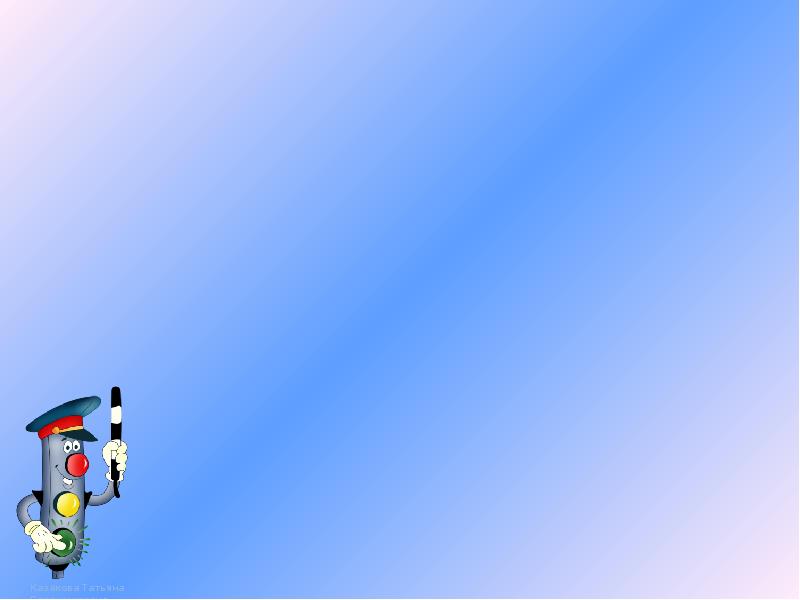 ОСНОВНОЙ  ЭТАП
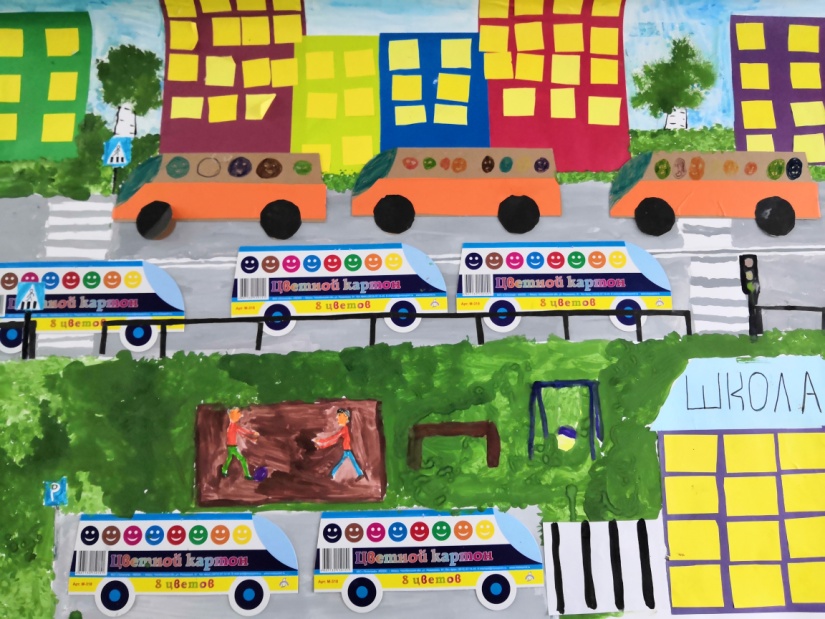 Проведение конкурса детских рисунков «Улицы города»

Создание макета – модели «Город» для сюжетно – ролевой игры «Соблюдаем ПДД на улицах города»
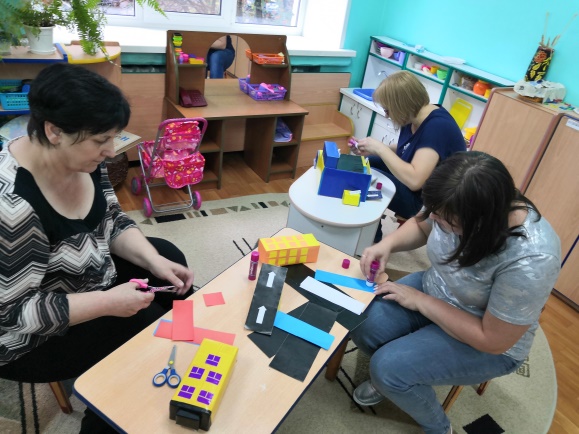 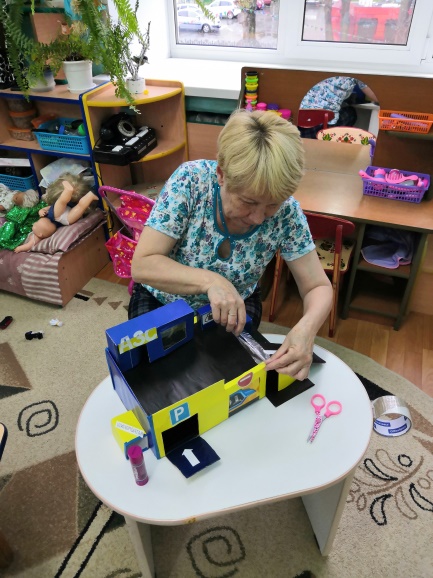 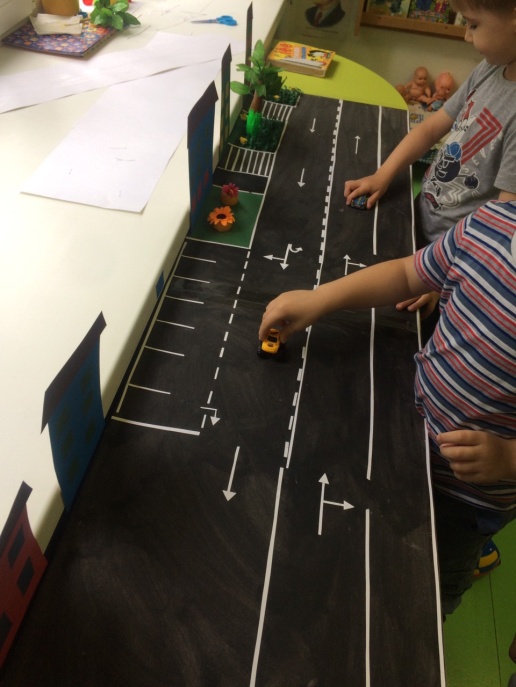 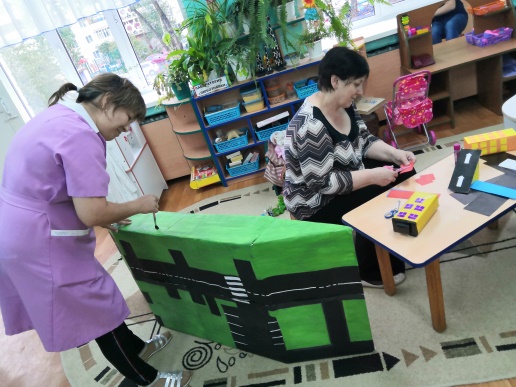 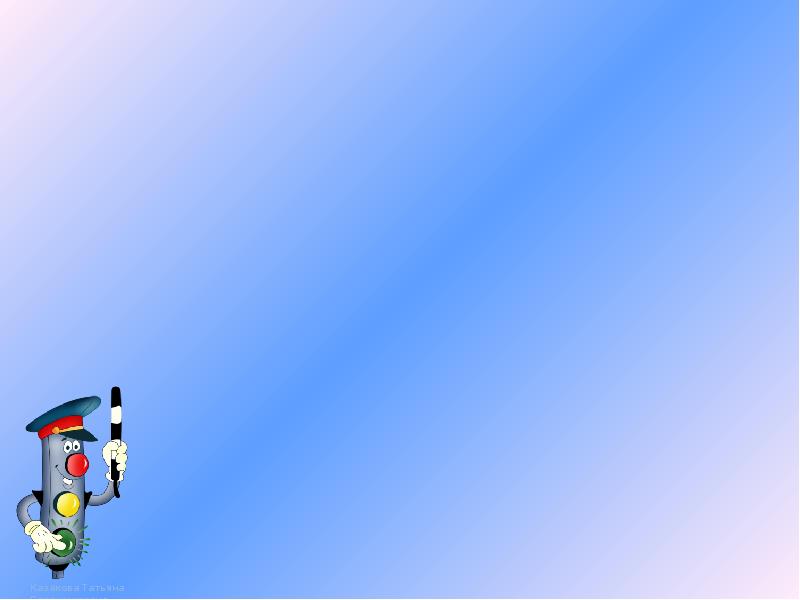 Спортивное развлечение 
«Происшествие в Солнечном городе»




Театрализованное представление совместно 
с родителями для детей младшего возраста
 «Дорожная азбука для малышей».
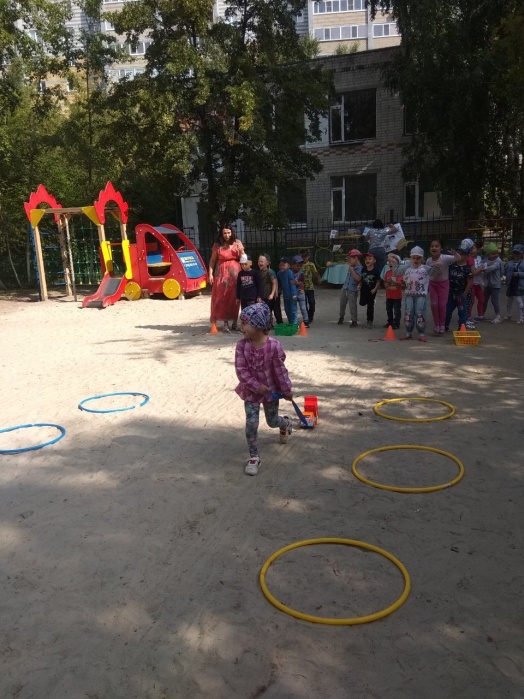 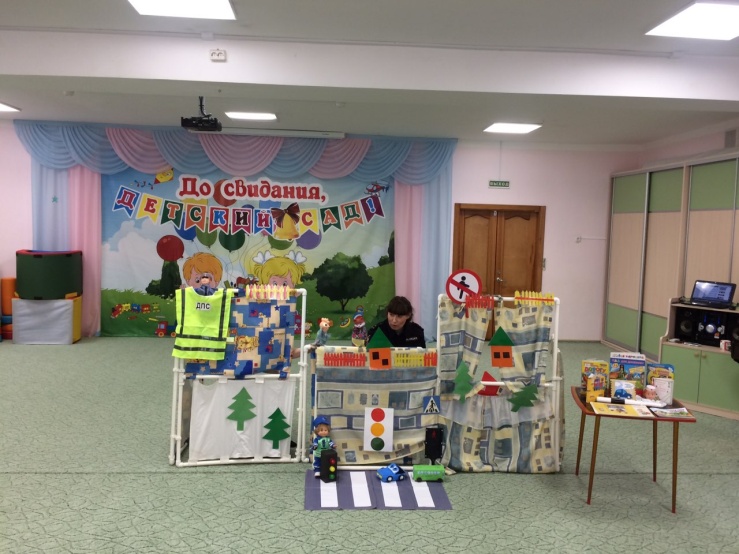 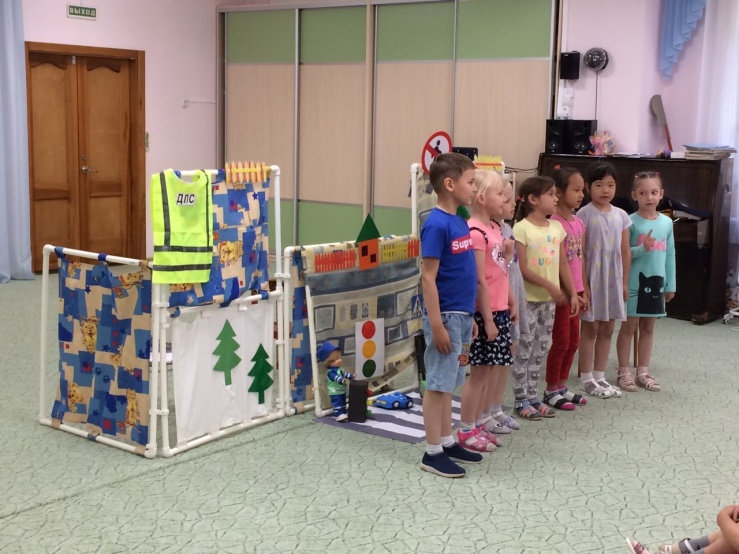 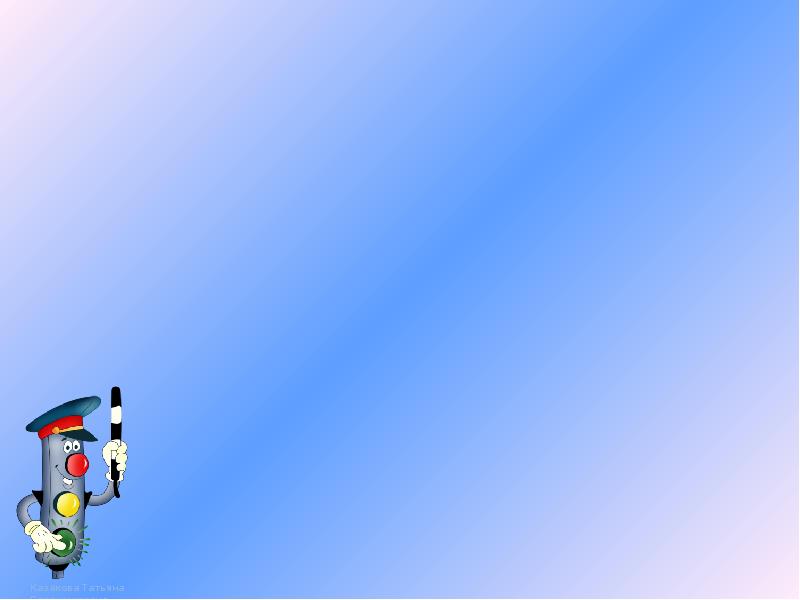 Проведение непосредственной образовательной деятельности по теме: «Азбука дорожной безопасности»;
Оформление стенда для родителей «Азбука безопасности»: папок – ширм, памяток, консультаций 








Оформление прогулочного участка детскими рисунками, дорожными знаками.
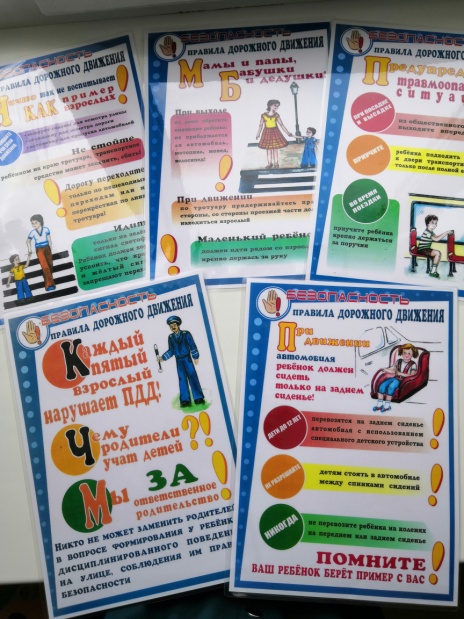 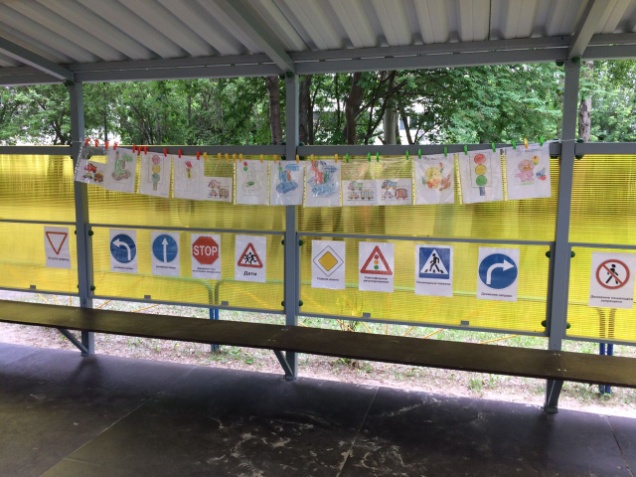 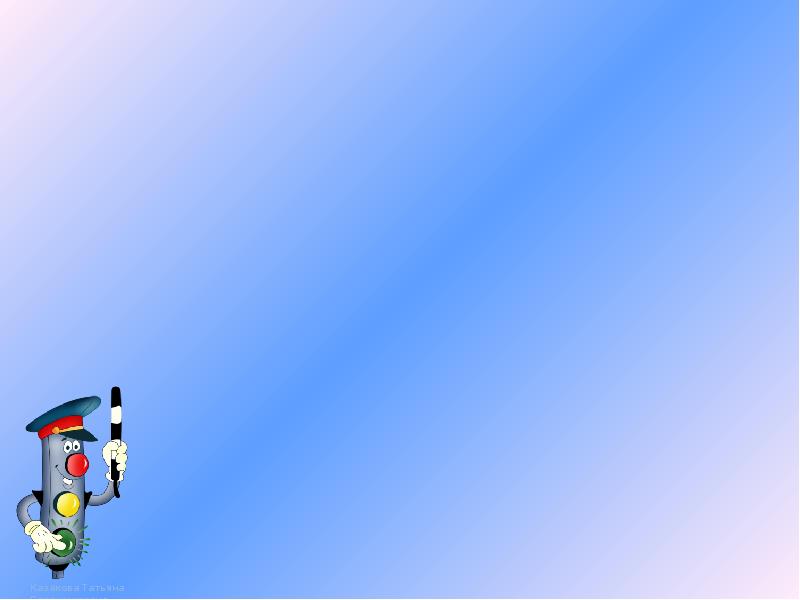 Проведение бесед с детьми;
Фантазирование детей на тему: «Я будущий водитель»
Домашнее задание: составление безопасного маршрута
 «По дороге в детский сад»; 
Изготовление книжек – малышек




Родительское собрание совместно с сотрудником ГИБДД;
Гость в группе – сотрудник ГИБДД;
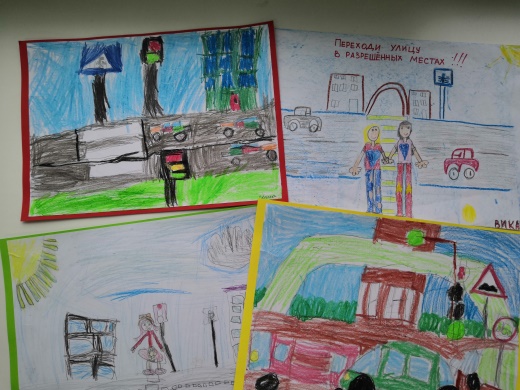 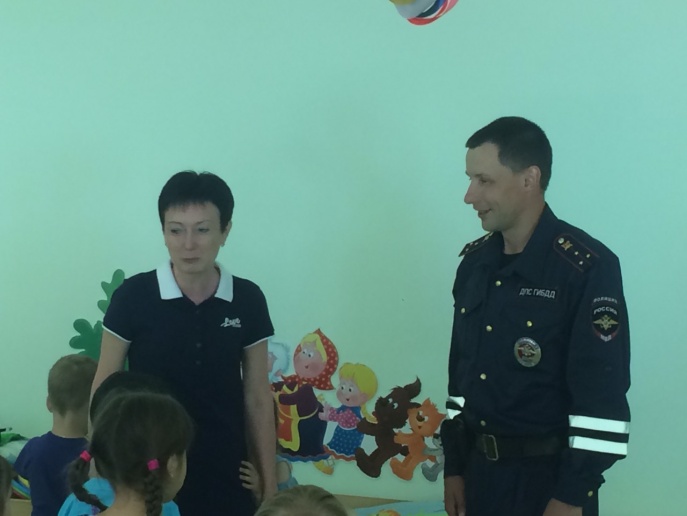 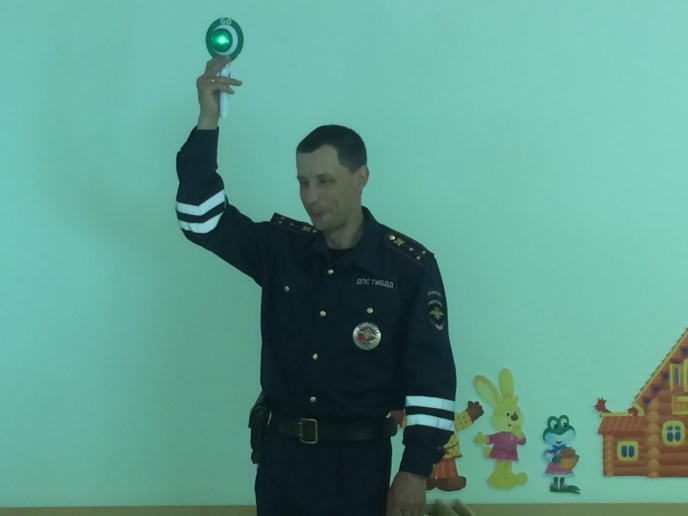 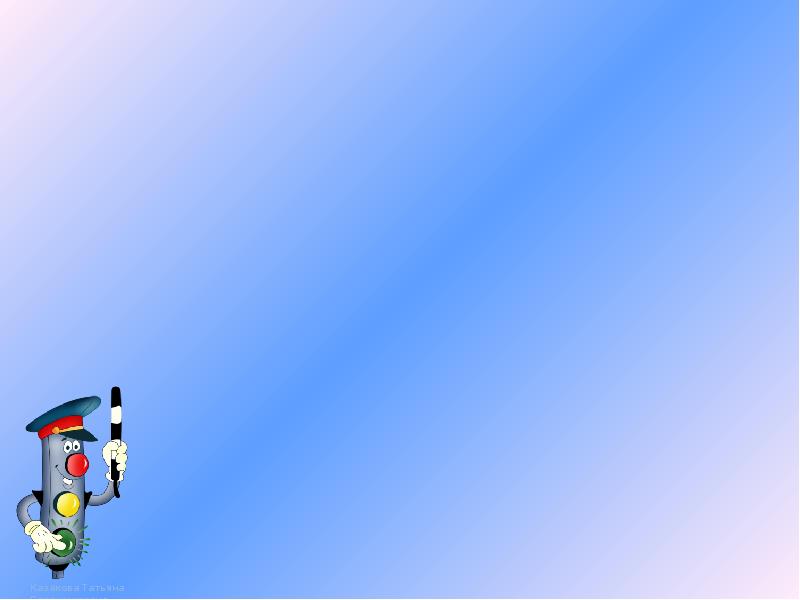 Настольные игры


Оформление выставки книг по теме
 «Азбука безопасности



Родительский клуб выходного дня
 «Прогулка на самокатах»,
с обыгрыванием дорожных ситуаций
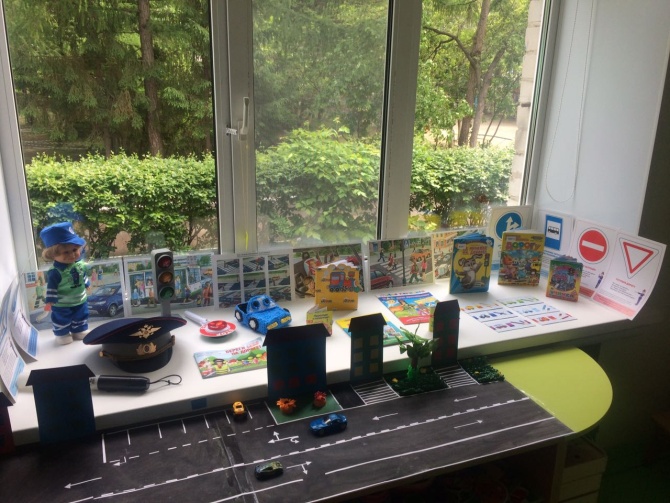 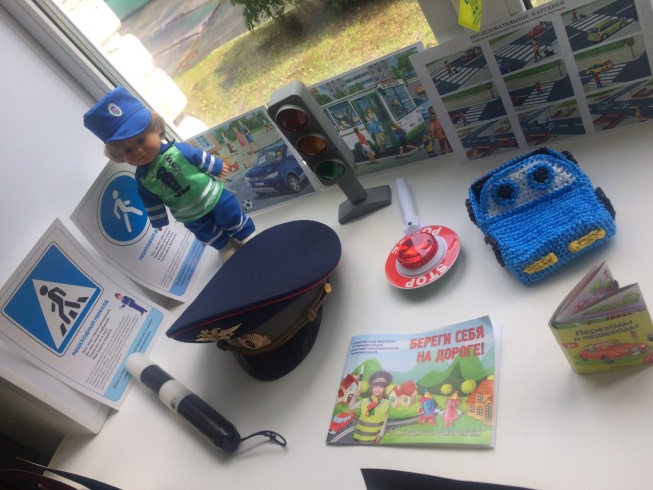 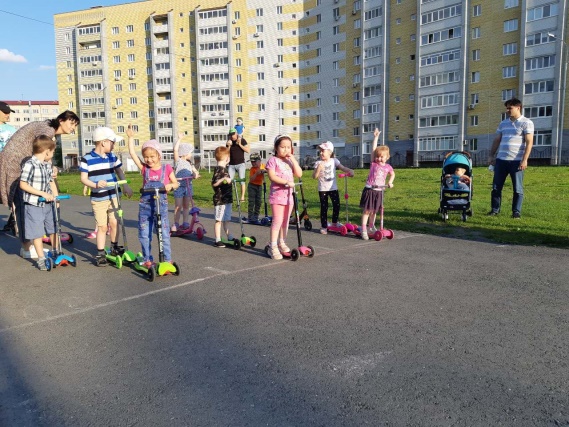 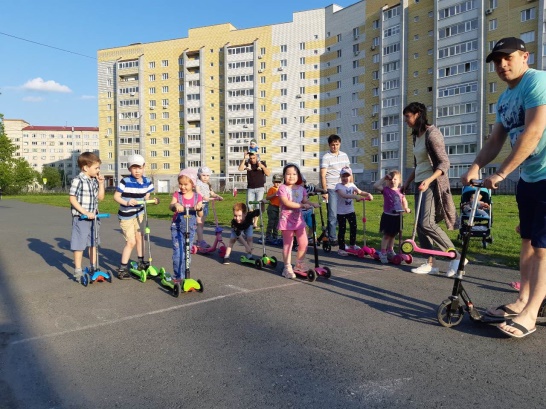 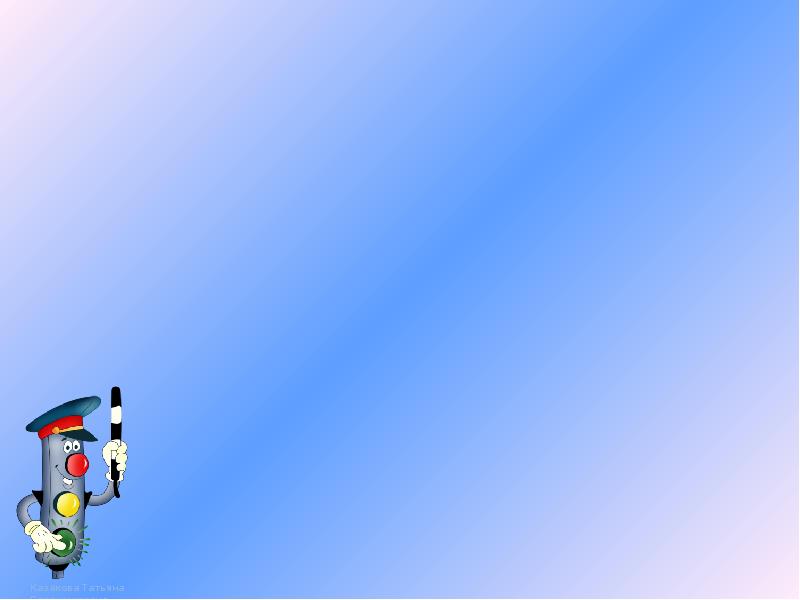 ЗАКЛЮЧИТЕЛЬНЫЙ  ЭТАП
КВН между детьми и родителями «Азбука безопасности», с целью закрепления правил безопасного поведения на дороге
		Использование макета – модели «Город» дома для закрепления правил дорожного поведения.